CL
Use a tool like pre-training to help learners identify the pertinent information. Use signaling to help highlight pertinent aspects. See Mayer & Moreno, 2003 for other ways to reduce CL. It feels like most of 9 methods are most advantageous to recognition tasks. Something like segmenting could be considered strategic in nature if used by learner.
Use of prior knowledge is impacted by perceived relevancy, anxiety levels, etc. Attending to affective aspects helps put the learner in the best state to gain new knowledge.
&
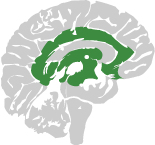 UDL
Monitoring the affective state and using mastery oriented feedback or varying the demands of task may be needed to keep learner in challenged, but engaged state
Text
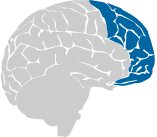 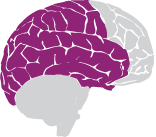 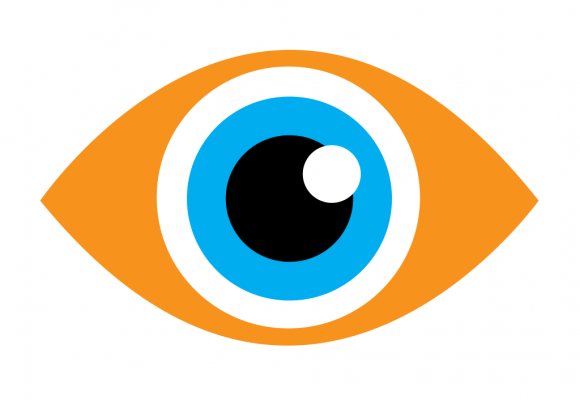 Prior Knowledge
(includes schemas + 
mental models)
Images
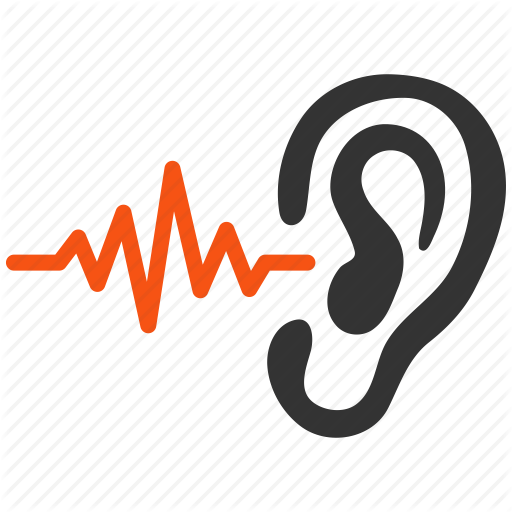 Selecting from signals (primarily recognition)
Organizing selections
(primarily strategic)
Sound
Through selecting and organizing experience can be integrated into long term memory. If things go well, it is well connected and can be used more easily in future tasks.
Media for learning is primarily received in the visual and auditory channels. The design of the materials, learning context and state of learner determine how much cognitive load will be experienced. Too much CL = bad (actual bad, not good bad)
Learners may need support in how to use/manage identified info, such as when student use a simulation with multiple things to manipulate. Having learners respond/reflect in different ways could be considered a strategic scaffold.